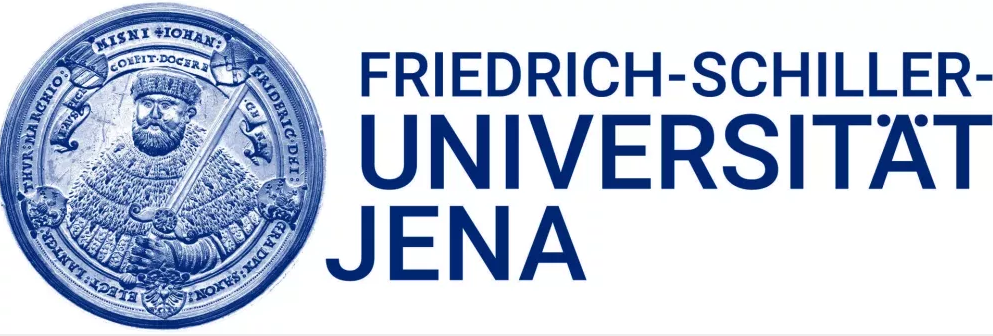 Highly efficient proton acceleration from solid ultra thin plastic foils
Isra Salaheldin, M. Shi, P. Hilz, A. Sävert, G. Schäfer & M. Zepf
6th EAAC Workshop

19 September 2023
Overview
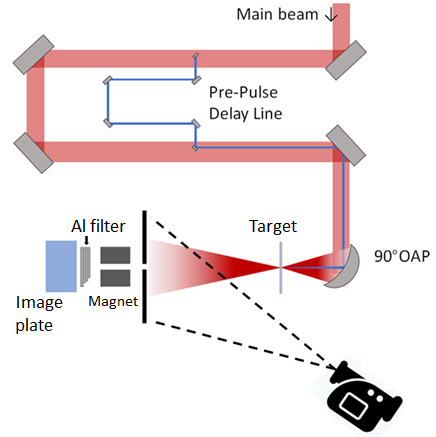 Experimental campaign at HI-Jena with thin plastic foils
High-quality proton beams     (20 MeV/J)  via …
… high laser contrast
… high focus quality
… thin plastic foils
Results from the experiment
2
JETi200 laser system
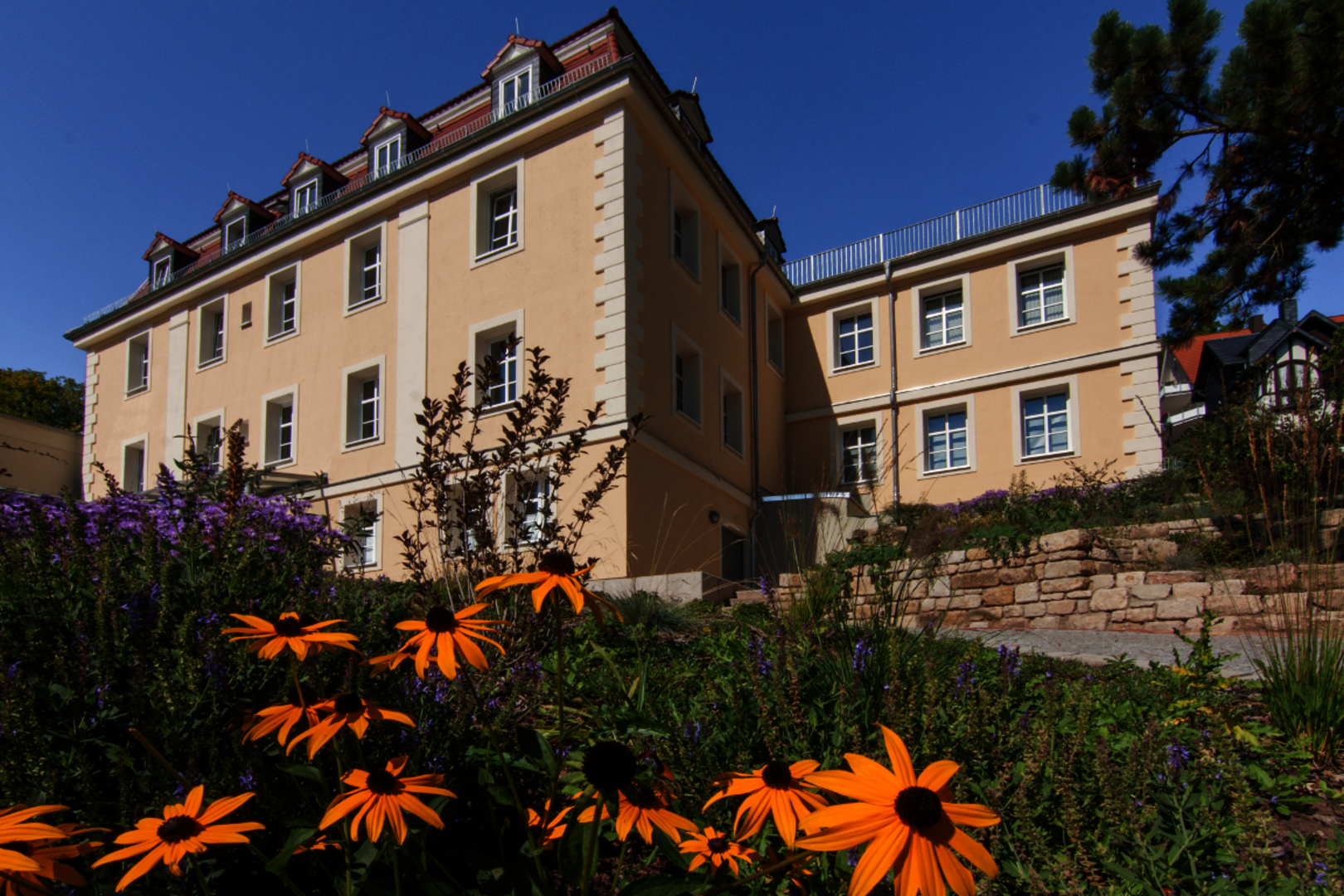 Wavelength: 	800 nm
Medium: 	Ti:Sapphire
Energy on target:	up to 5 J 
Pulse duration:   	17 fsPeak power:	300 TW
Repetition rate: 	5 Hz
Probe beam: 	5 fs @ 750 nm
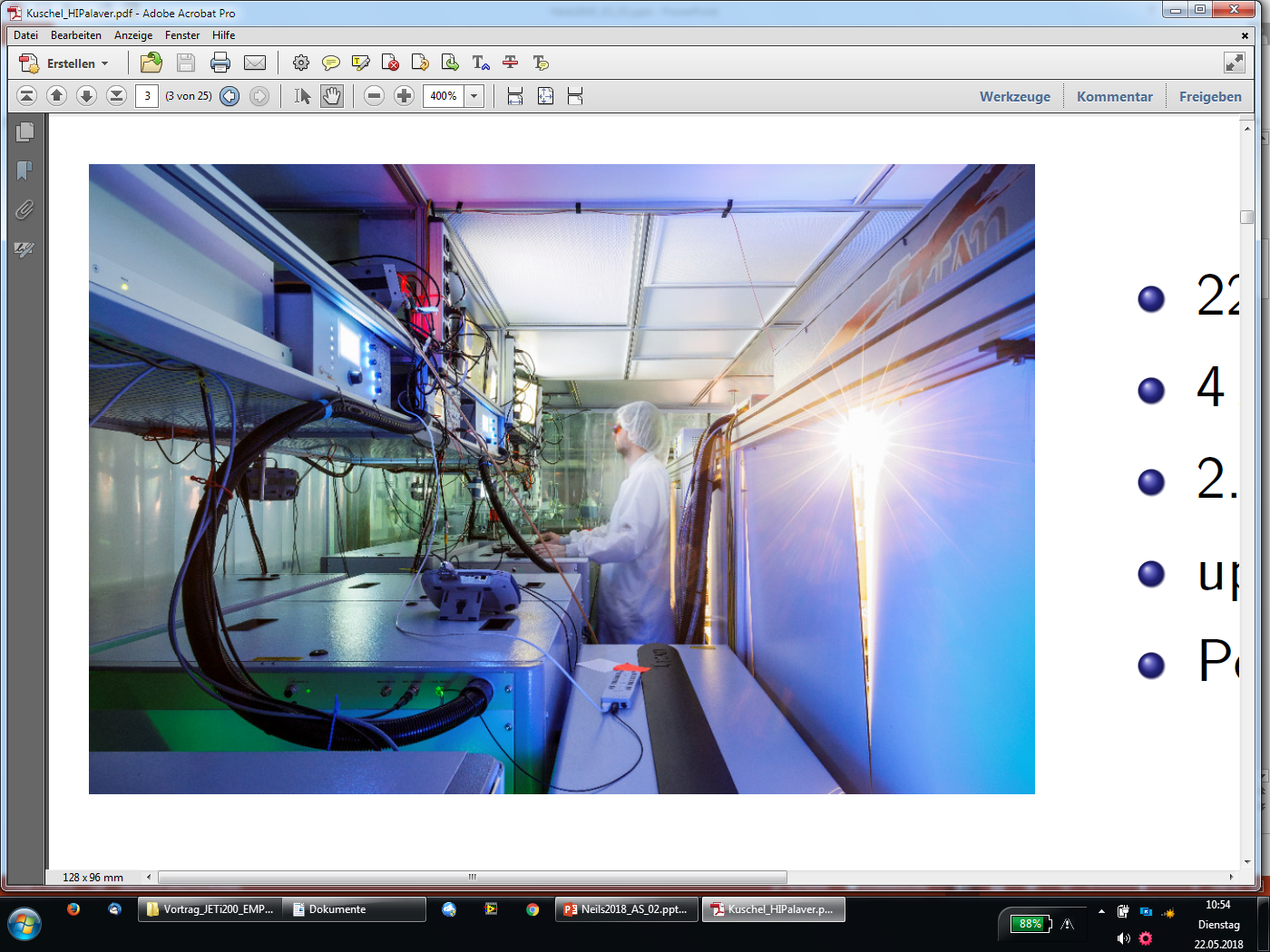 Double CPA system + XPW
3
Plasma mirror for high laser contrast
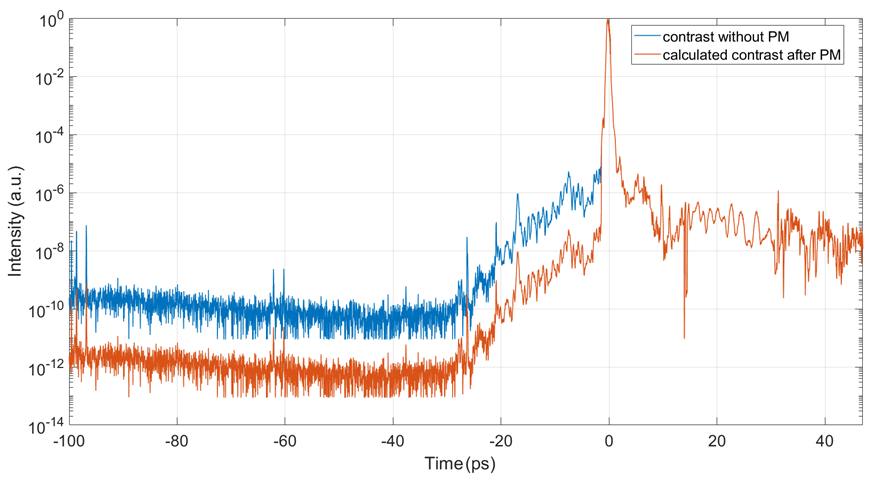 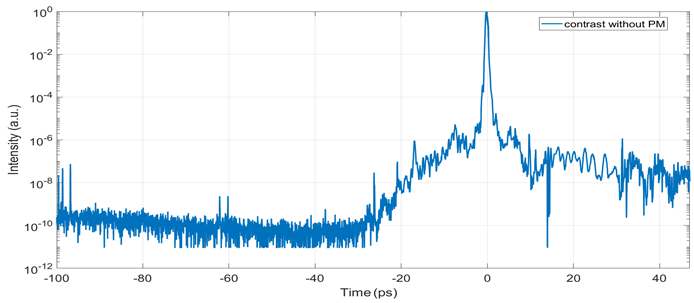 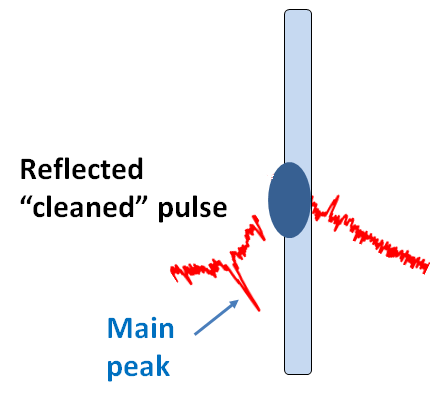 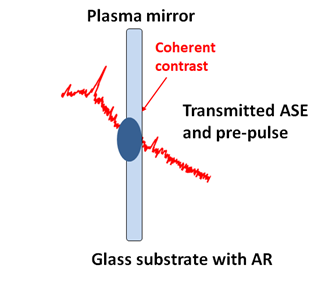 4
Deformable mirror for high-quality focus
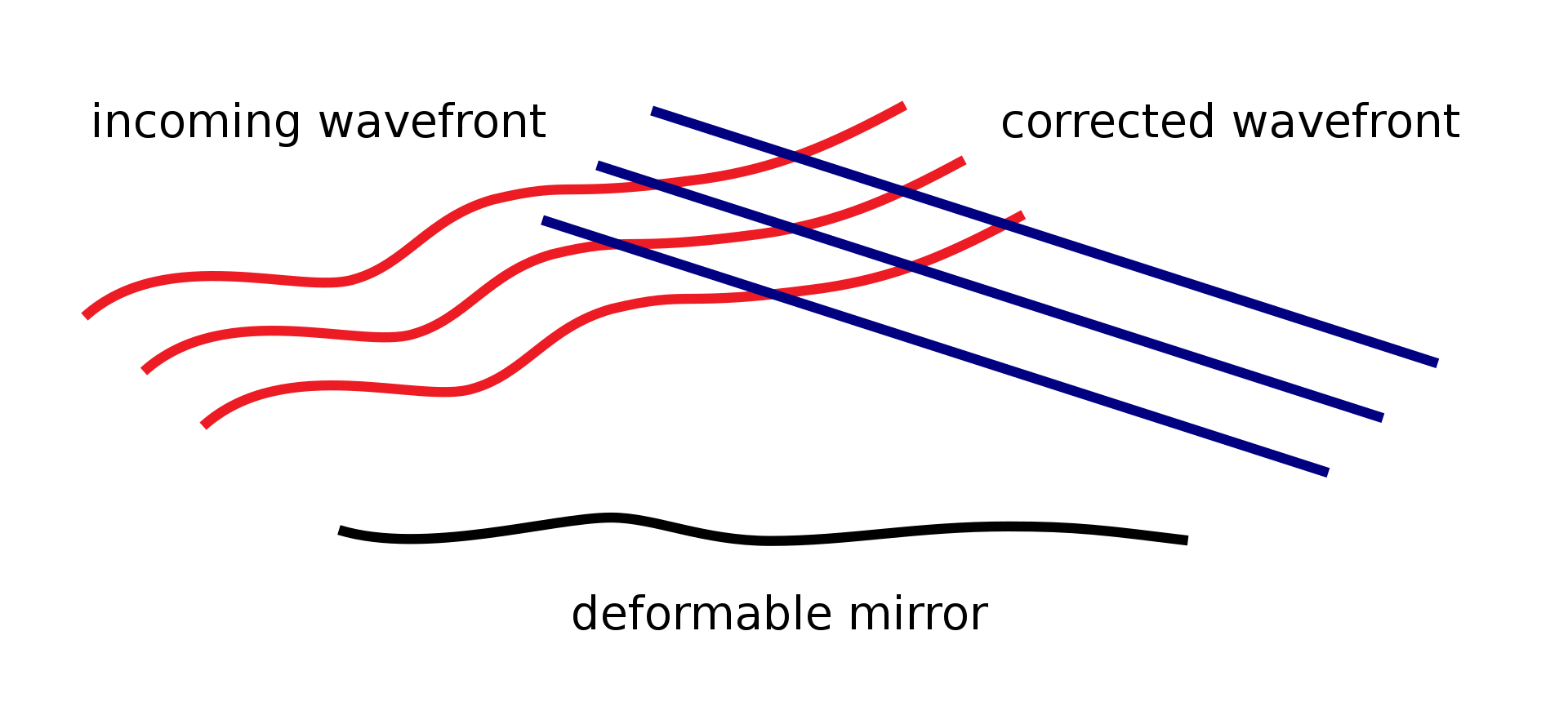 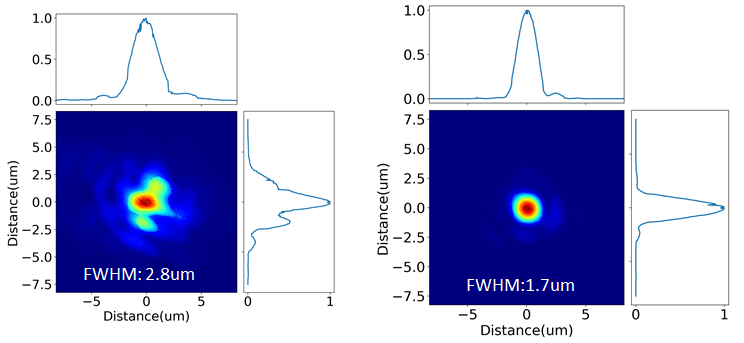 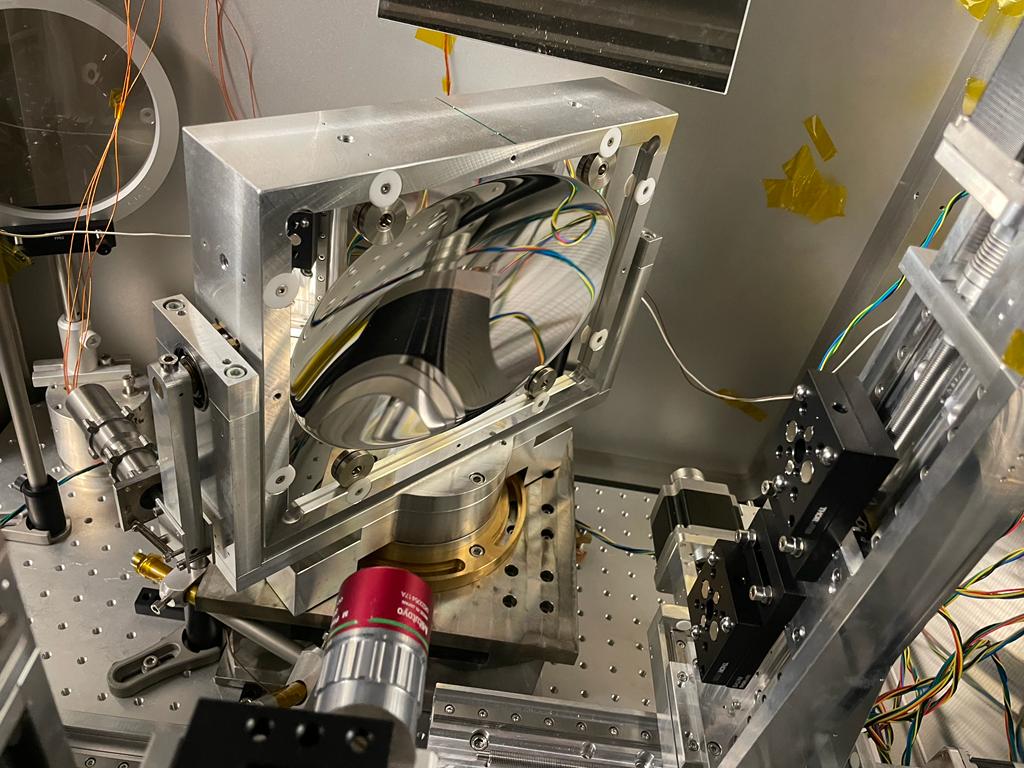 5
Ultra-thin foil fabrication in Jena
Spin coating
Target floating
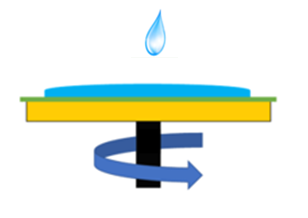 Fabrication Method:
Spin coating
Solution: 
Formvar powder 
Solvent: 
Dichloroethane
Formvar Structure :
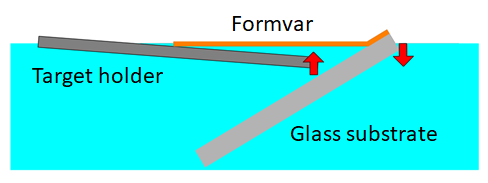 Glass substrate
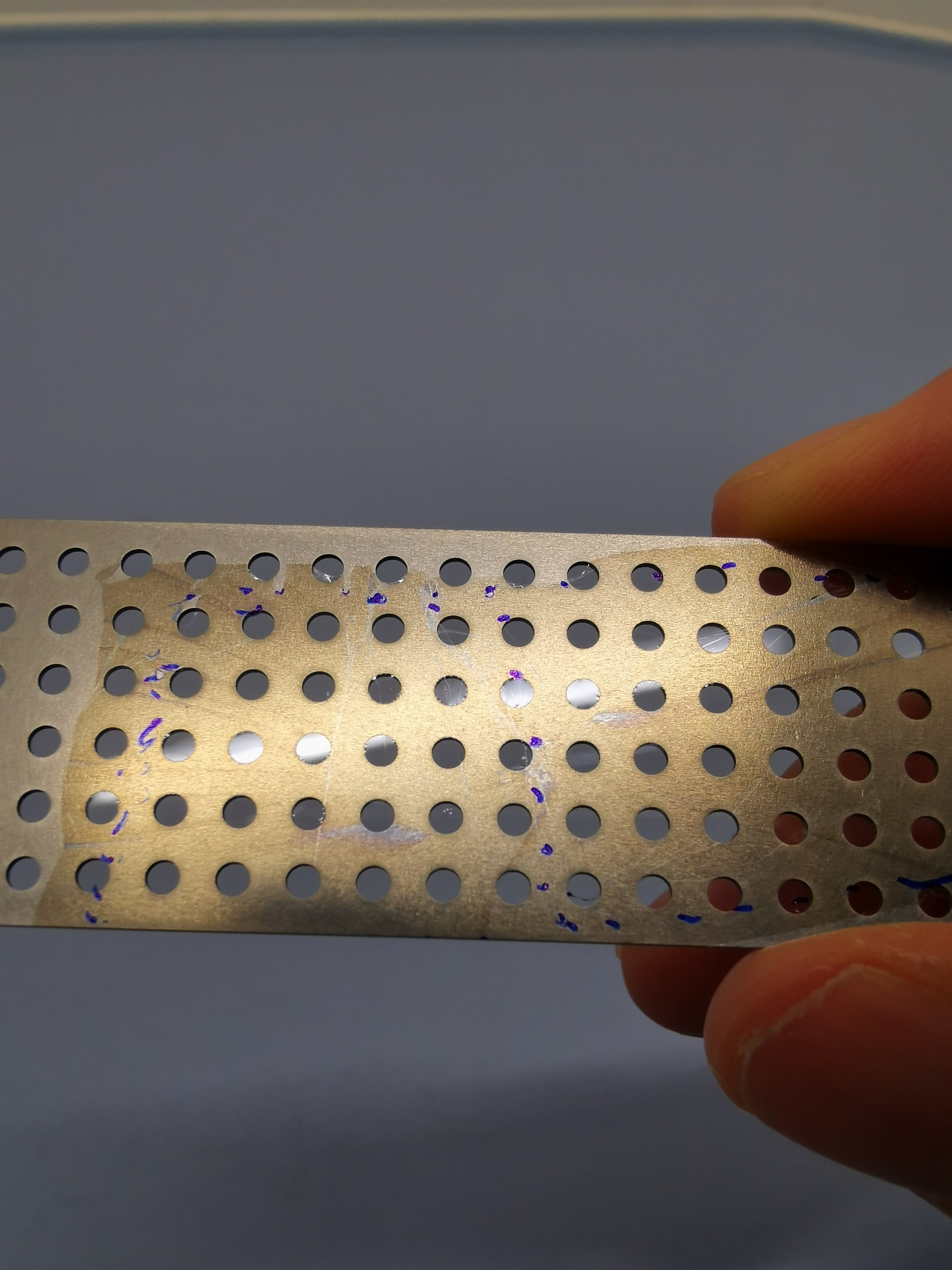 Thickness of 10 nm – 1 µm
30 nm target on the target holder
6
Experimental parameters
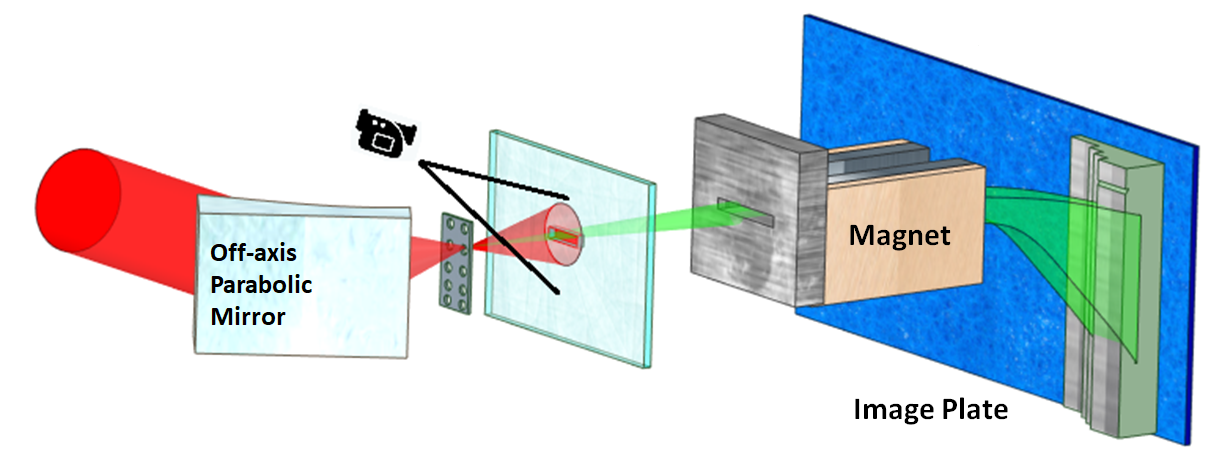 Target: Ultrathin (Formvar) foils
Foil thickness range = (10-200) nm
7
Energy spectrum with LP from solid foils
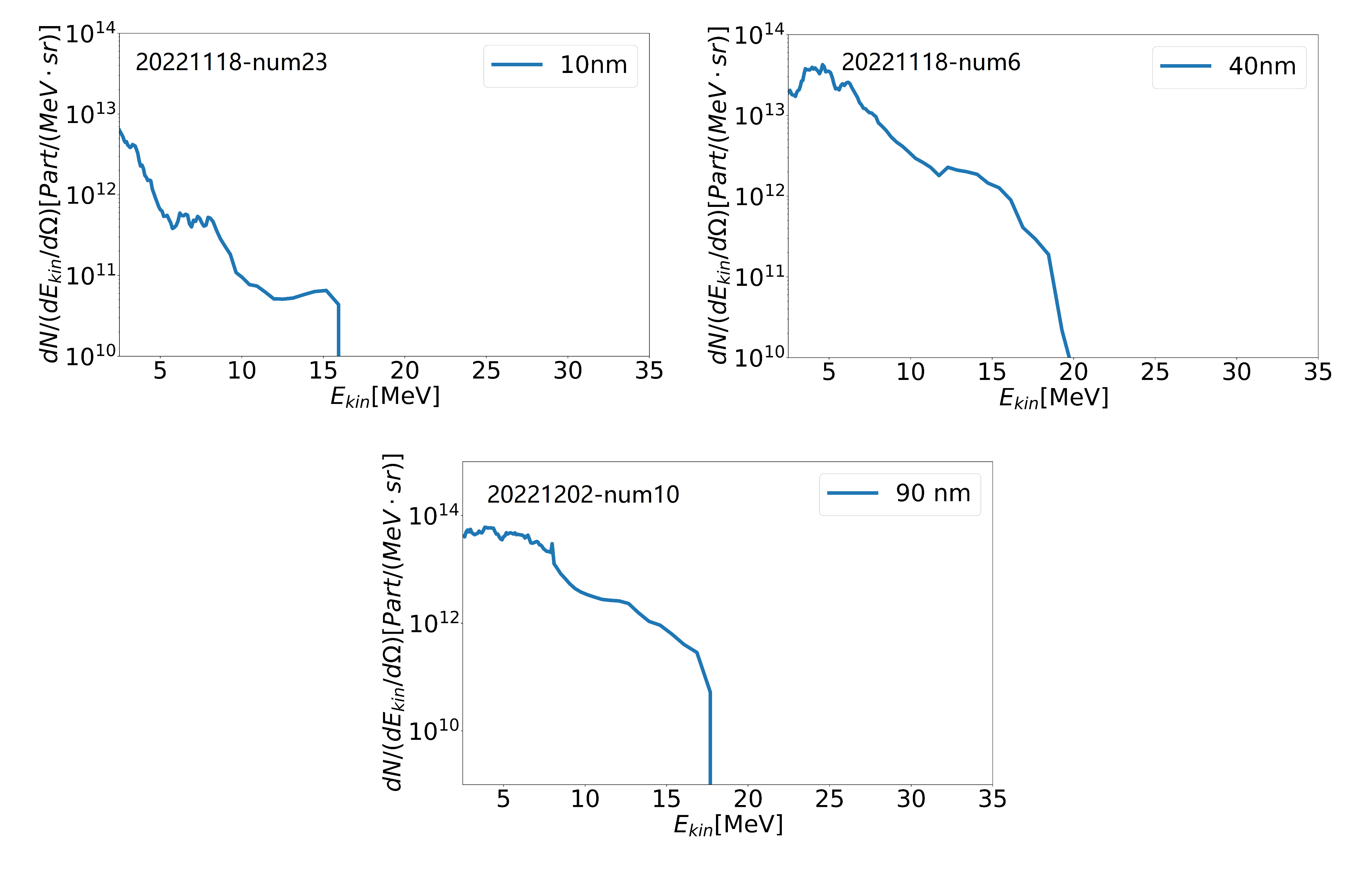 8
Energy spectrum with CP from solid foils
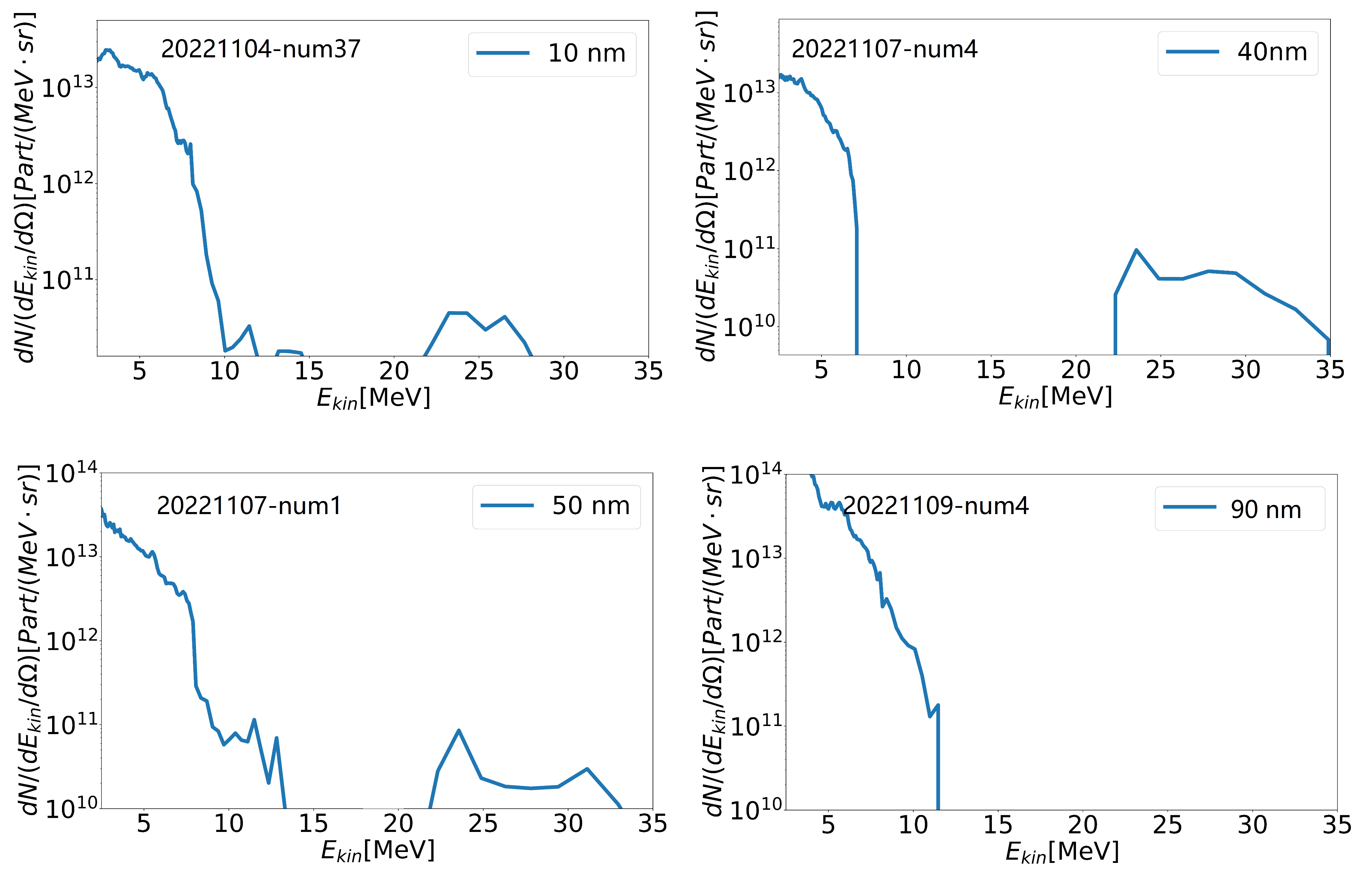 9
Scaling with Intensity (LP)
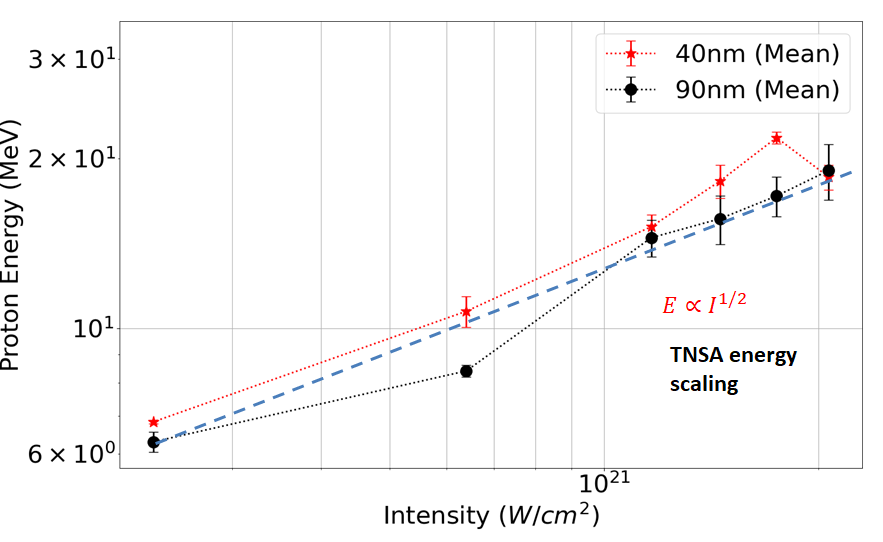 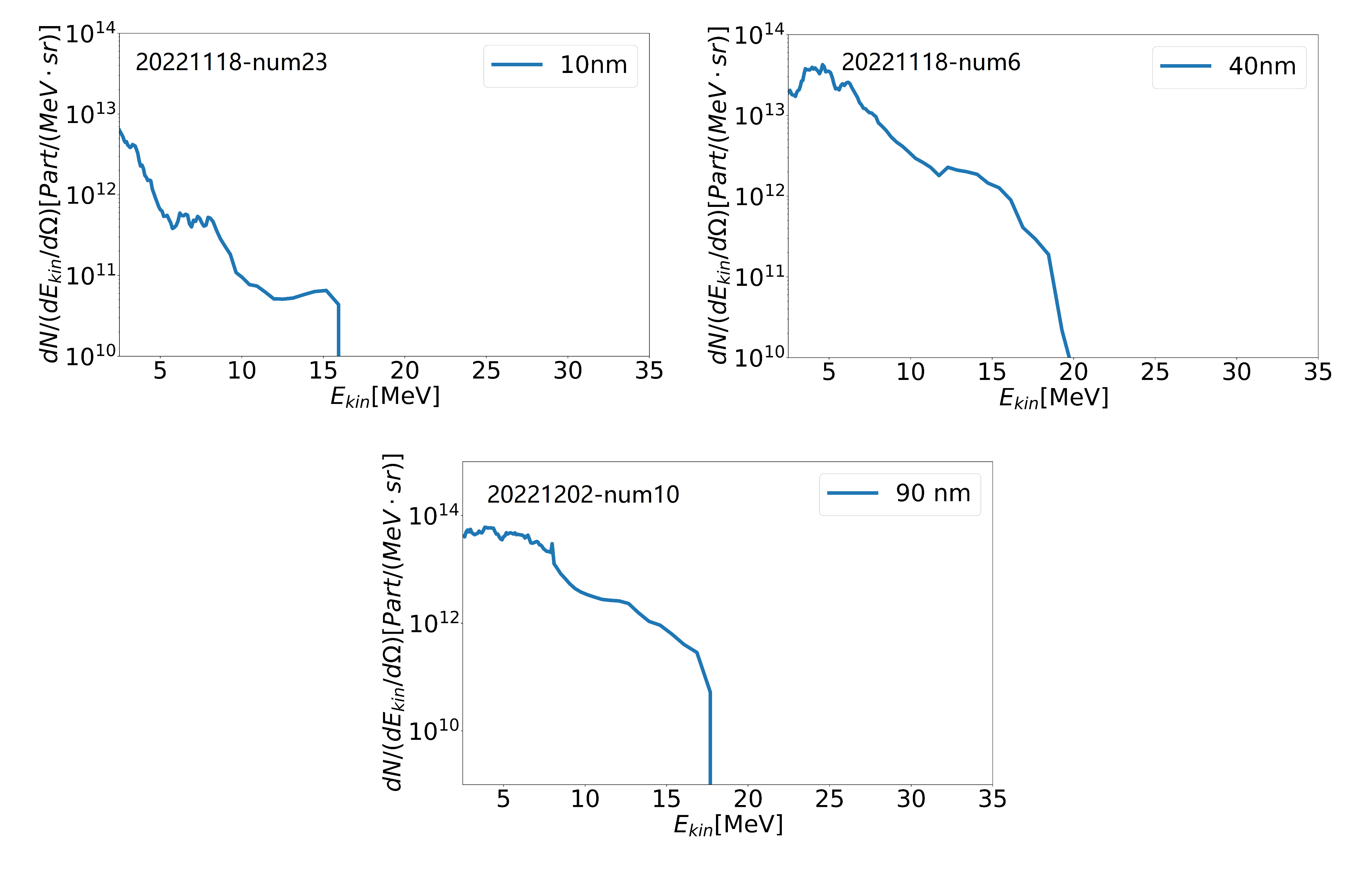 LP
10
Scaling with Intensity (CP)
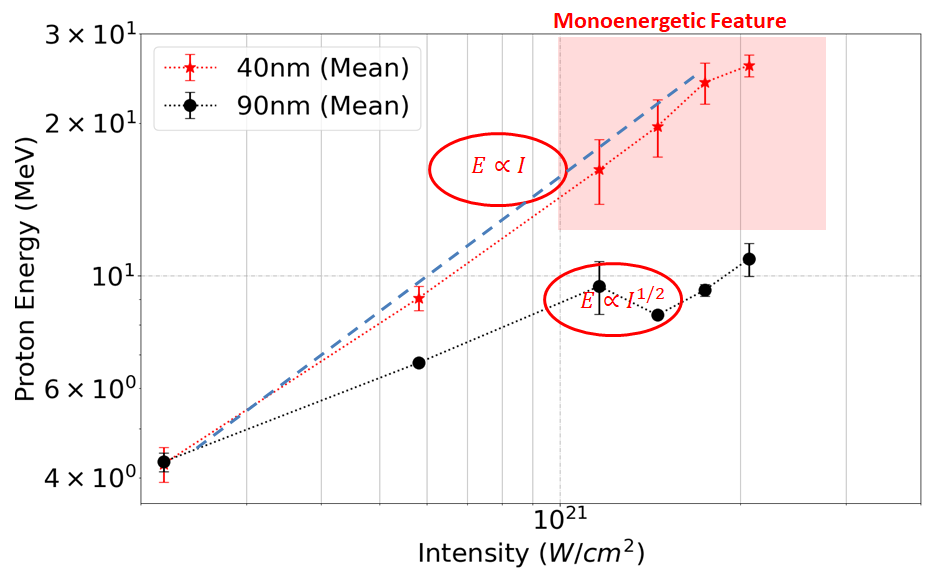 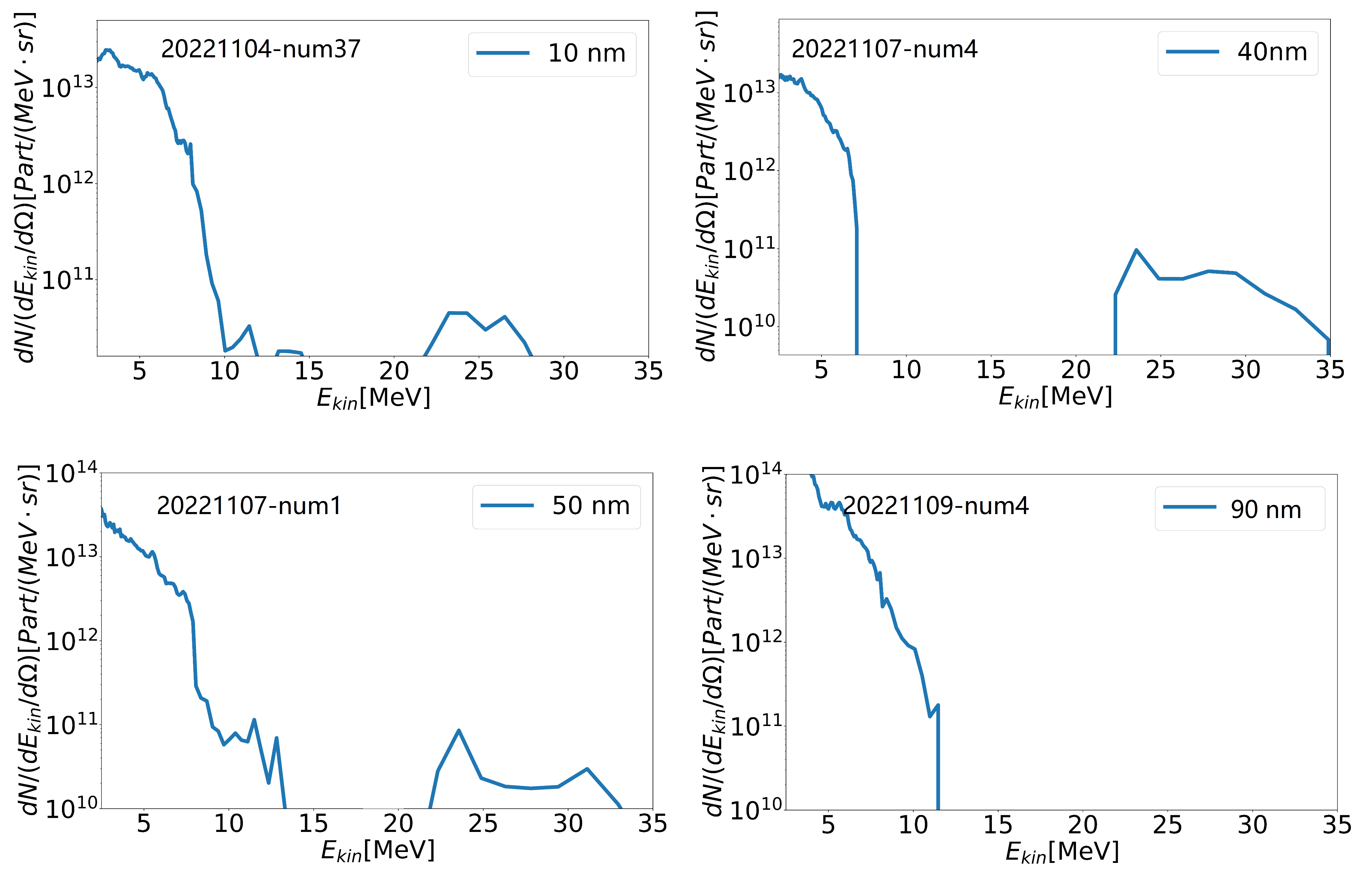 CP
11
Summary
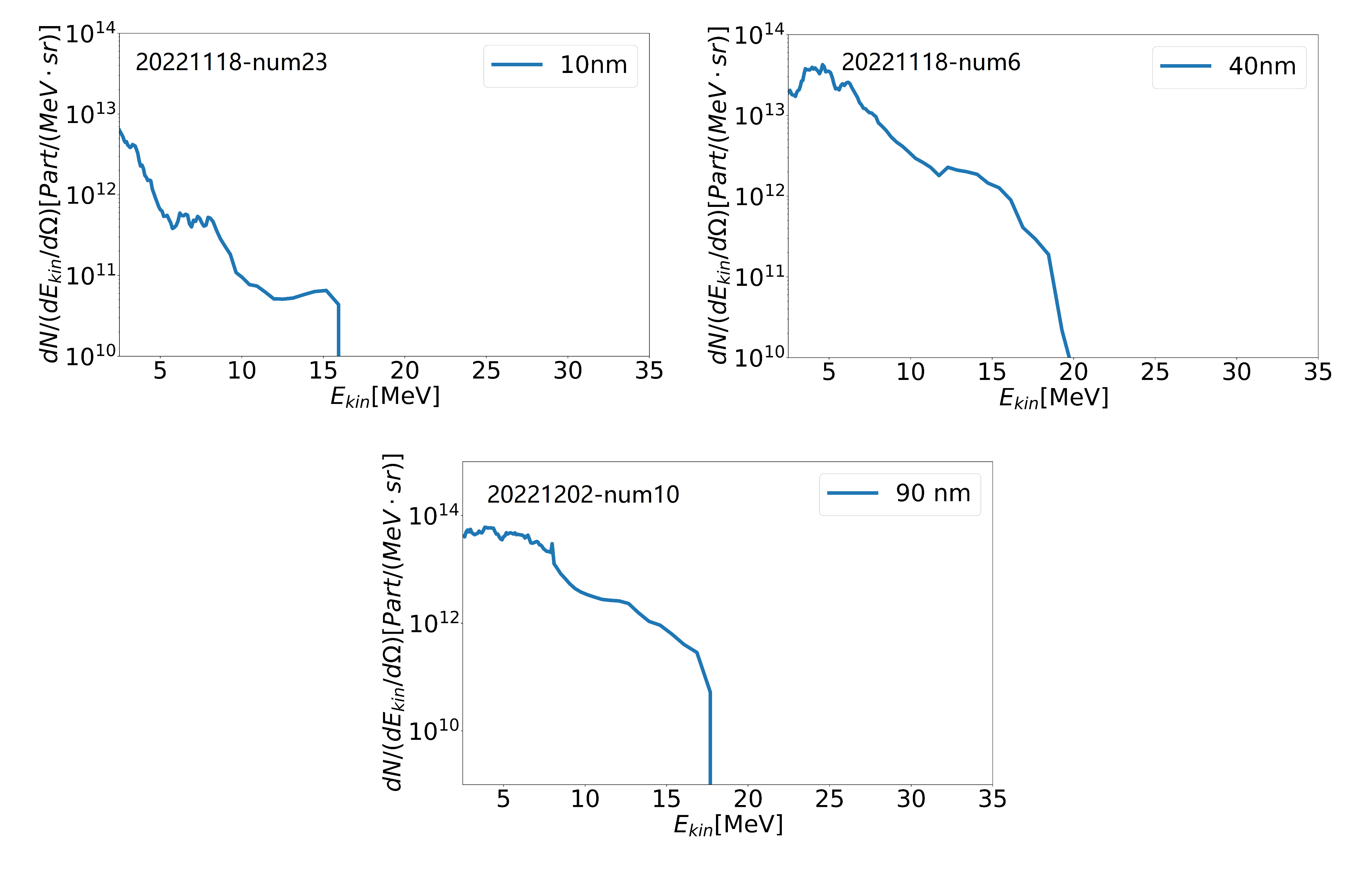 LP
Experimentally obtained monoenergetic proton beams (~35 MeV)
High energy conversion rate (~20 MeV/J)
TNSA for thicker targets with LP
Hybrid (RPA-CE) thin targets with CP 
Reproduceable results
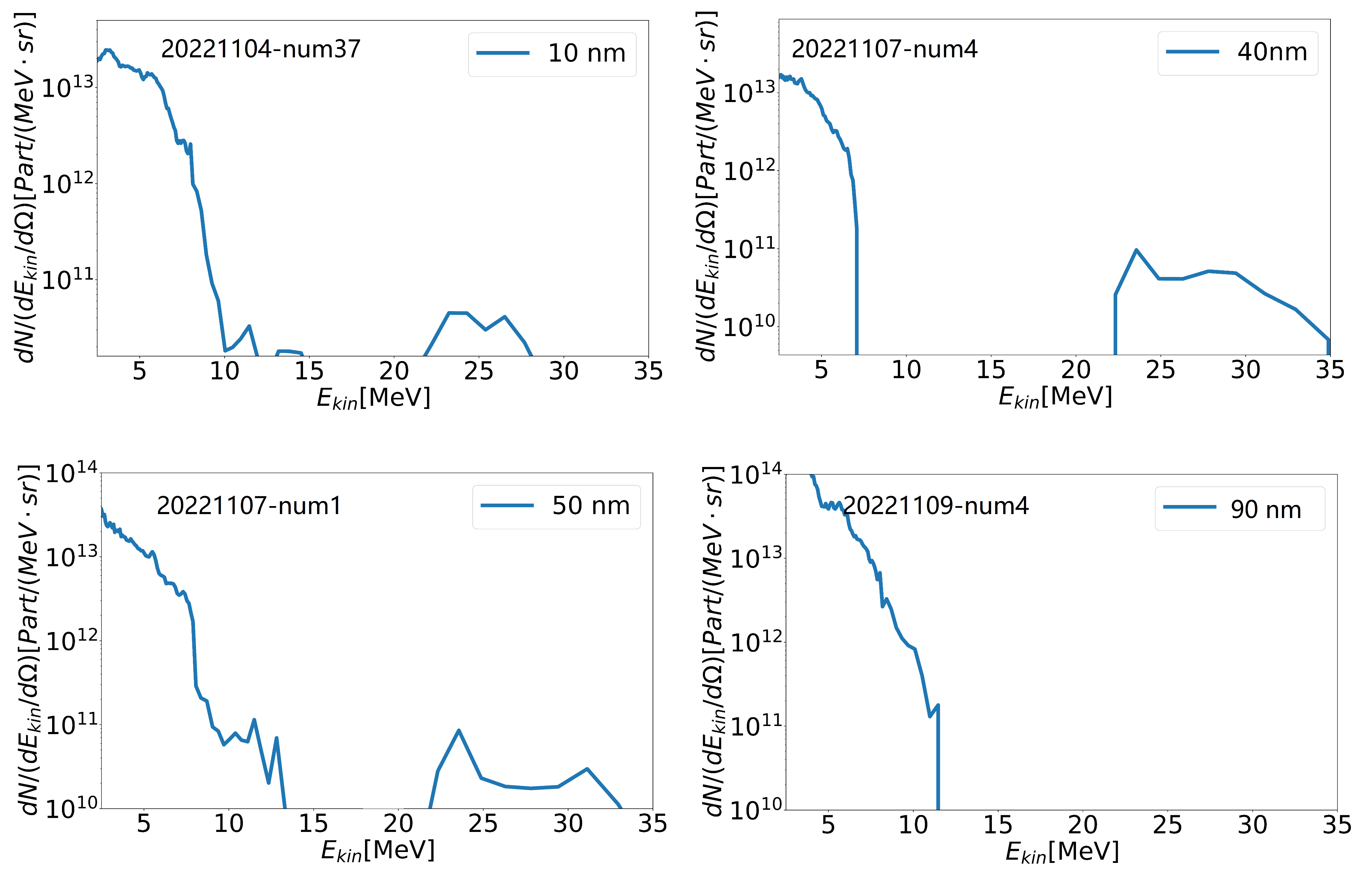 CP
12
13
Aluminum step filter
(a)                         (b)                                  (c)
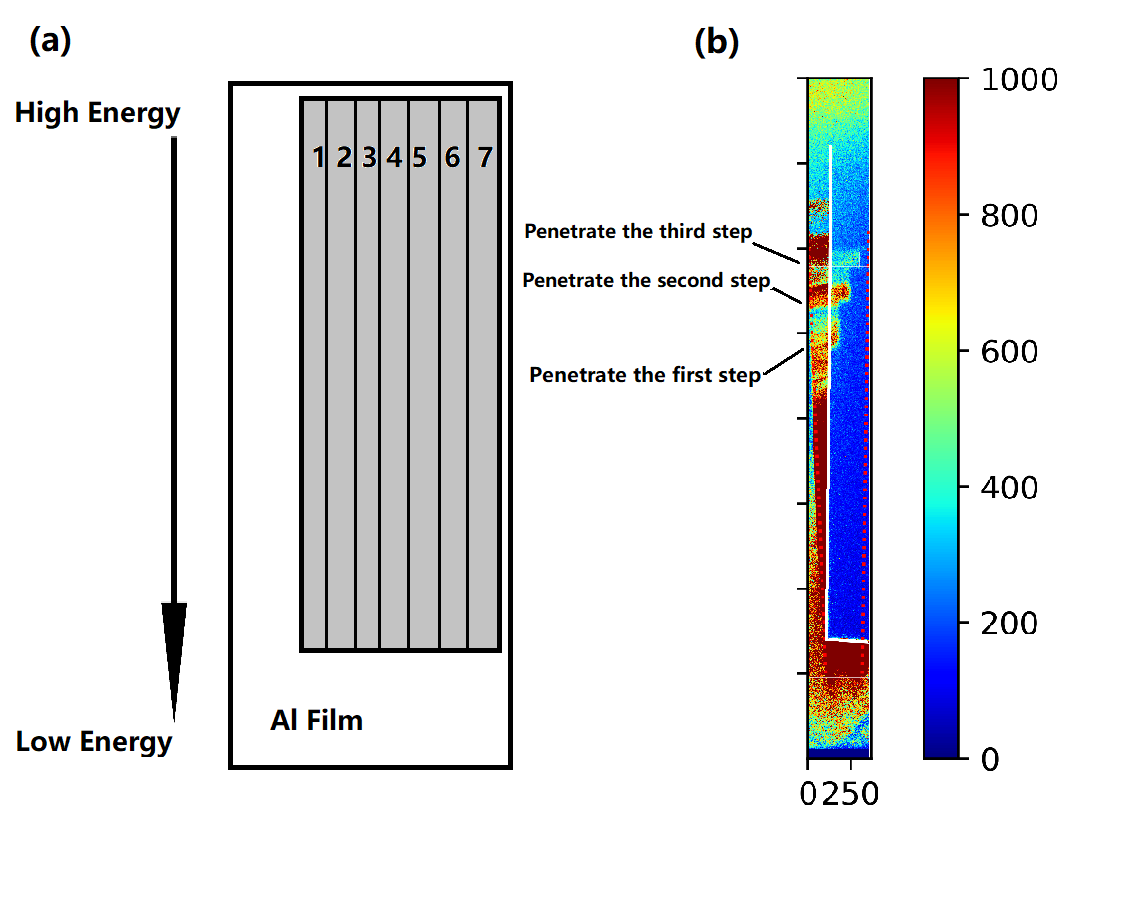 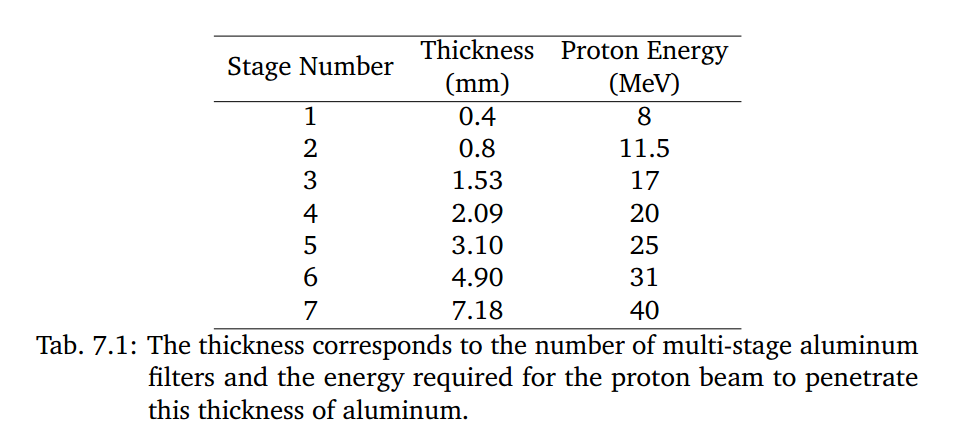 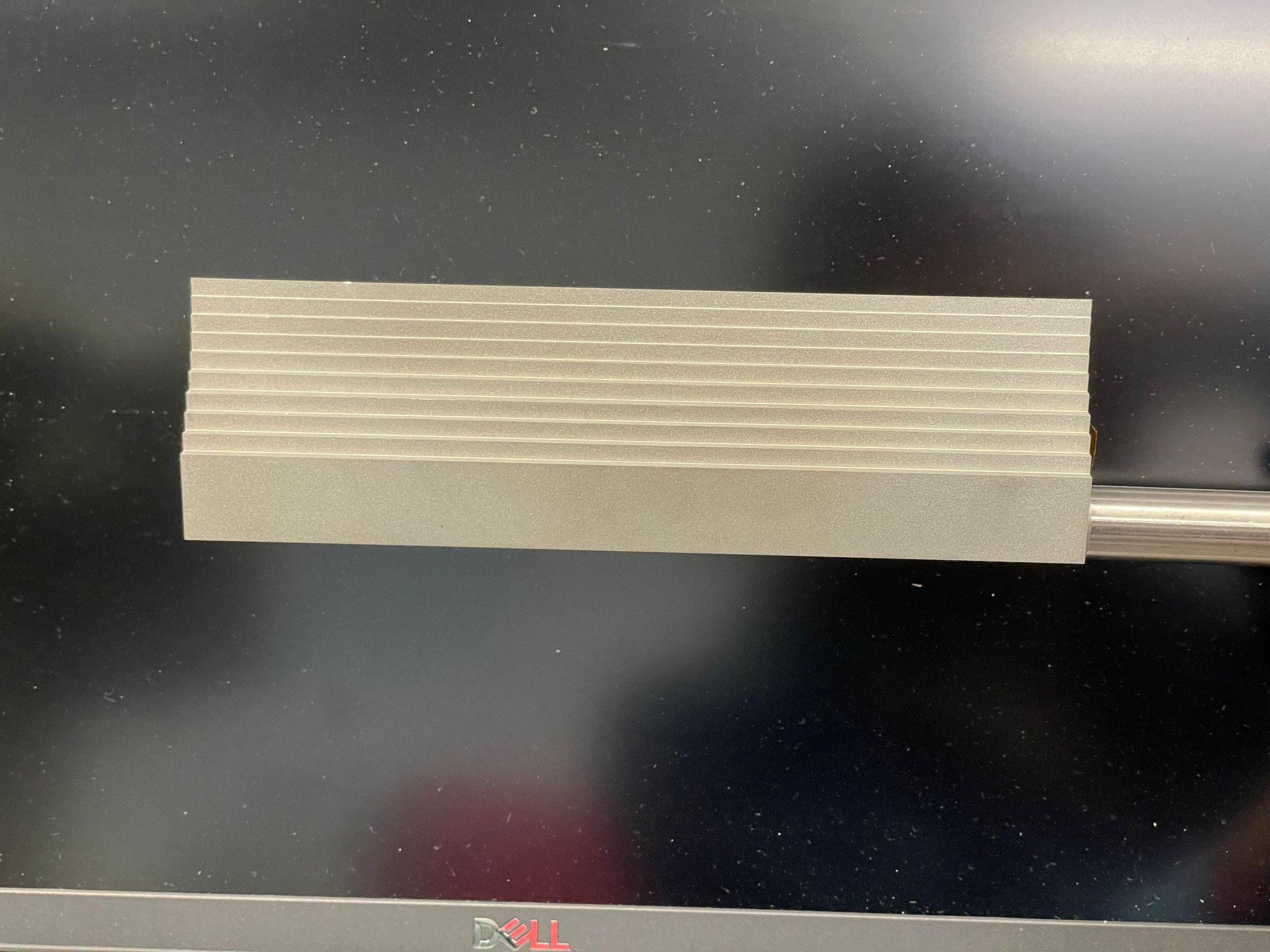 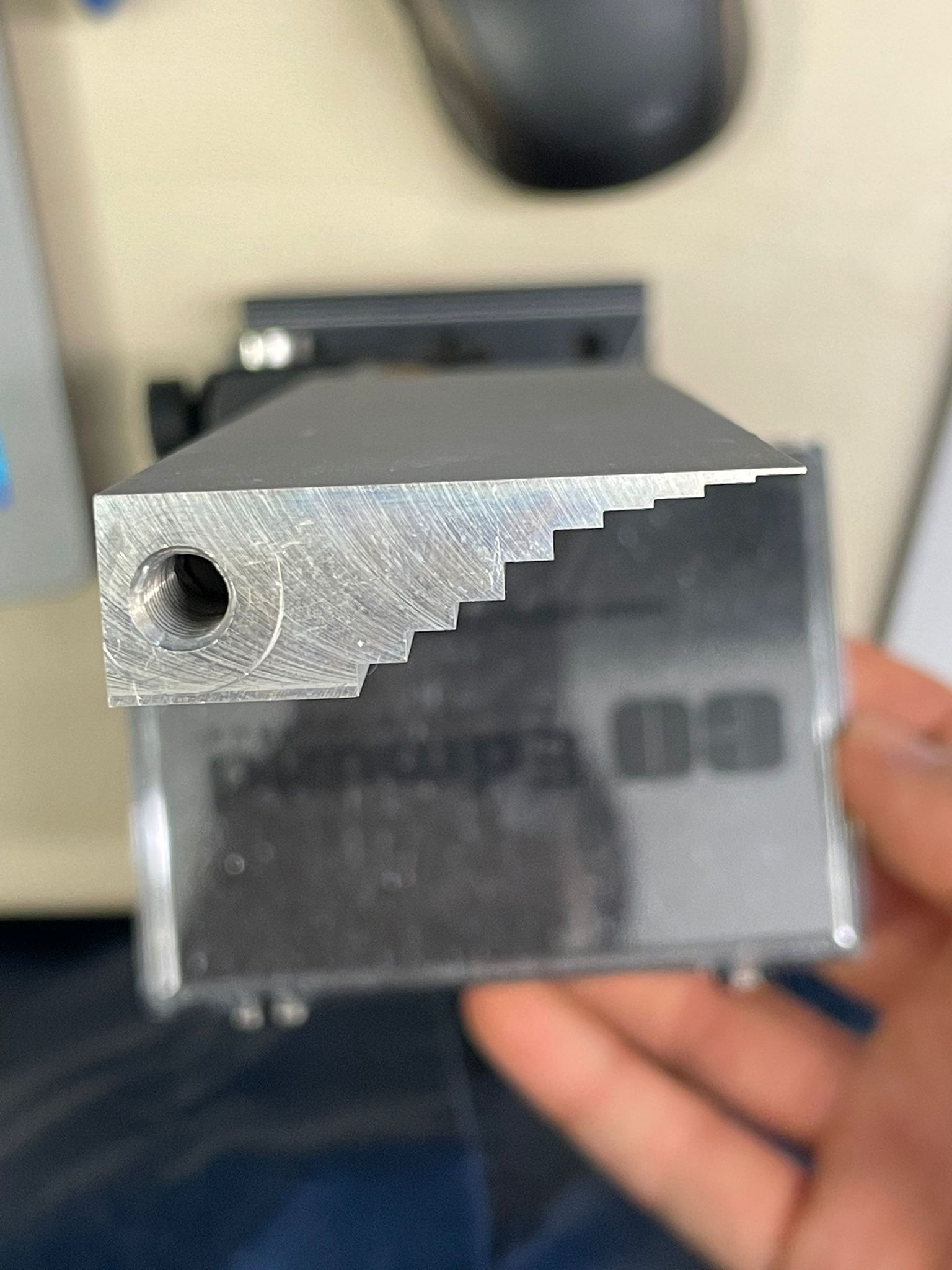 front            top
Aluminum step filter
raw data
14
Target thickness scan with CP laser
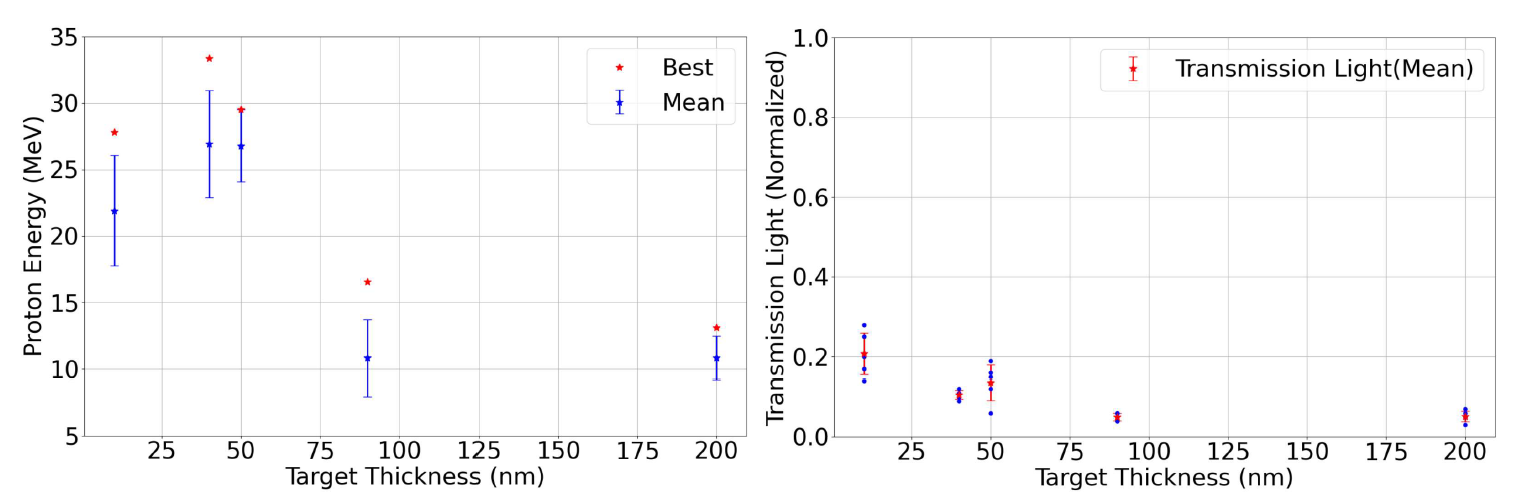 15
40 nm target under CP laser incidence
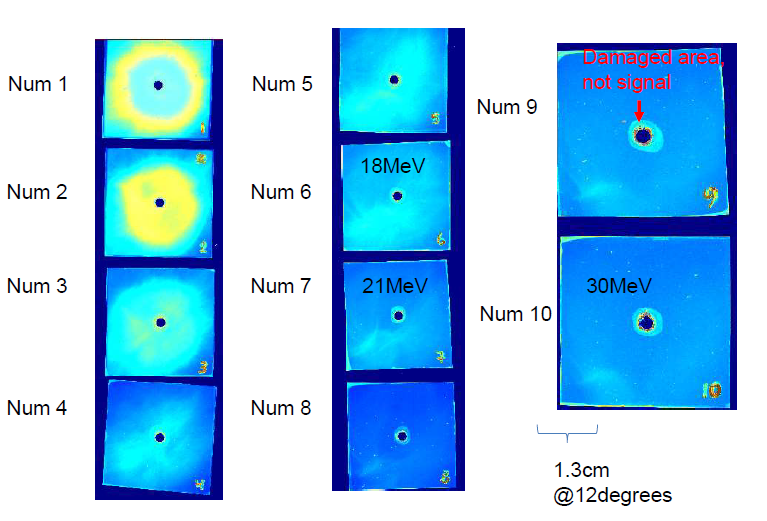 16
17